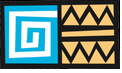 Διαδικτυακή Εκδήλωση  
“Exporting to Sub- Saharan Africa” 

Κόστος Συμμετοχής : Μέλη Δωρεάν 
	                 Μη Μέλη 30€ /άτομο 

Έντυπο  συμμετοχής 
Δηλώσει ς  Συμμετοχής έως  12 Ιουλίου  2021

Επωνυμία  Εταιρείας :
Τηλ. :
Email:
Διεύθυνση :
Α.Φ.Μ. :				
: Δ.Ο.Υ.  :

Ονοματεπώνυμο /Τίτλος   
Ονοματεπώνυμο/Τίτλος 

Μέλος του Ελληνο-Αφρικανικού Επιμελητηρίου 		□	
Μη Μέλος  του Ελληνο-Αφρικανικού ΄Επιμελητηρίου  	□

Τρόπος  Συμμετοχής  
Με κατάθεση : Τράπεζα Πειραιώς 
Αρ. Λογ. 5031075958448
IBAN GR 6601720310005031075958448
Δικαιούχος : Ελληνο-Αφρικανικό Επιμελητήριο Εμπορίου  & Ανάπτυξης 

ΠΡΟΣΟΧΗ : Να αναγράφεται η επωνυμία της εταιρείας ή το ονοματεπώνυμο του συμμετέχοντος 

Ημερομηνία 			Υπογραφή 


Παρακαλούμε επιστρέψτε το παρόν  συμπληρωμένο έως  12 Ιουλίου  2021  στο email info@helafrican-chamber.gr
Χορηγοί  Εκδήλωσης
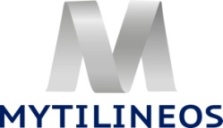 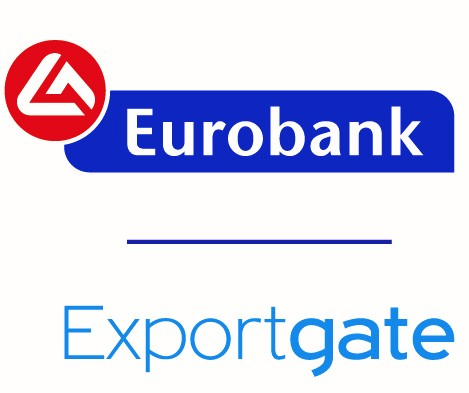 Υπό την αιγίδα :
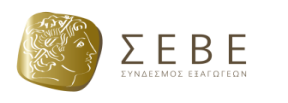 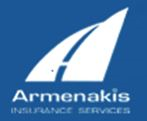 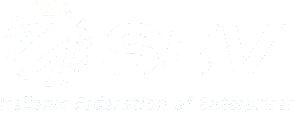 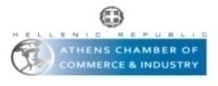 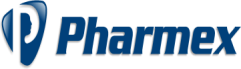